সবাইকে স্বাগতম
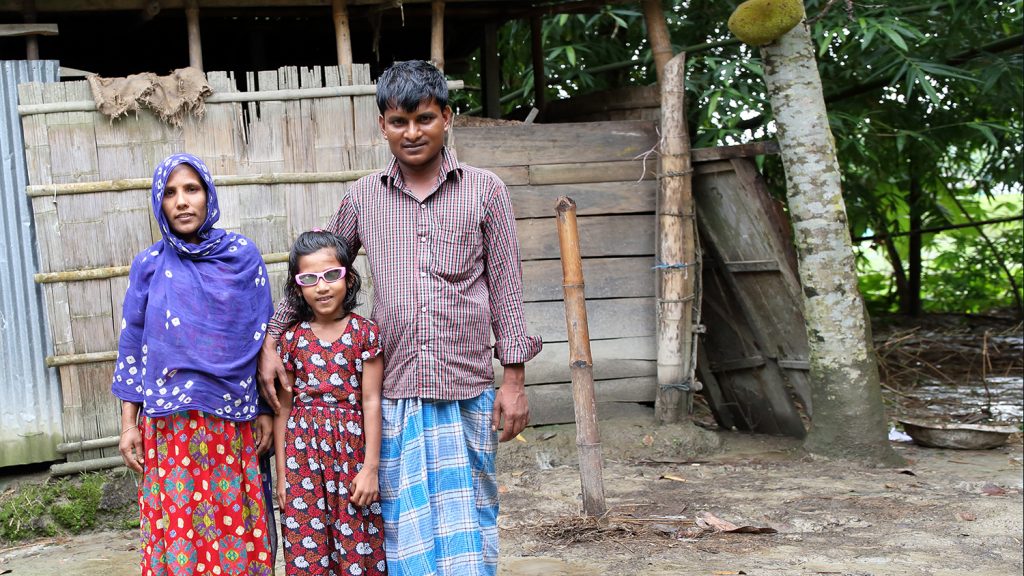 শিক্ষক পরিচিতি
মোঃ রফিকুল ইসলাম
সহকারী শিক্ষক (আইসিটি) 
ছাইকোলা উচ্চ বিদ্যালয় 
চাটমোহর,পাবনা। 
আইডি নং-২৬
পাঠ পরিচিতি
শ্রেণীঃ দশম  
বিষয়ঃ বাংলাদেশ ও বিশ্ব পরিচয়  
অধ্যায়ঃ চতুর্দশ 
তারিখঃ ১১/০৩/২০২০ইং
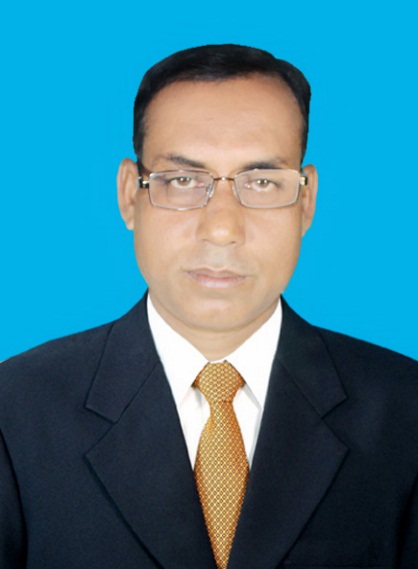 নিচের চিত্রগুলো দেখ
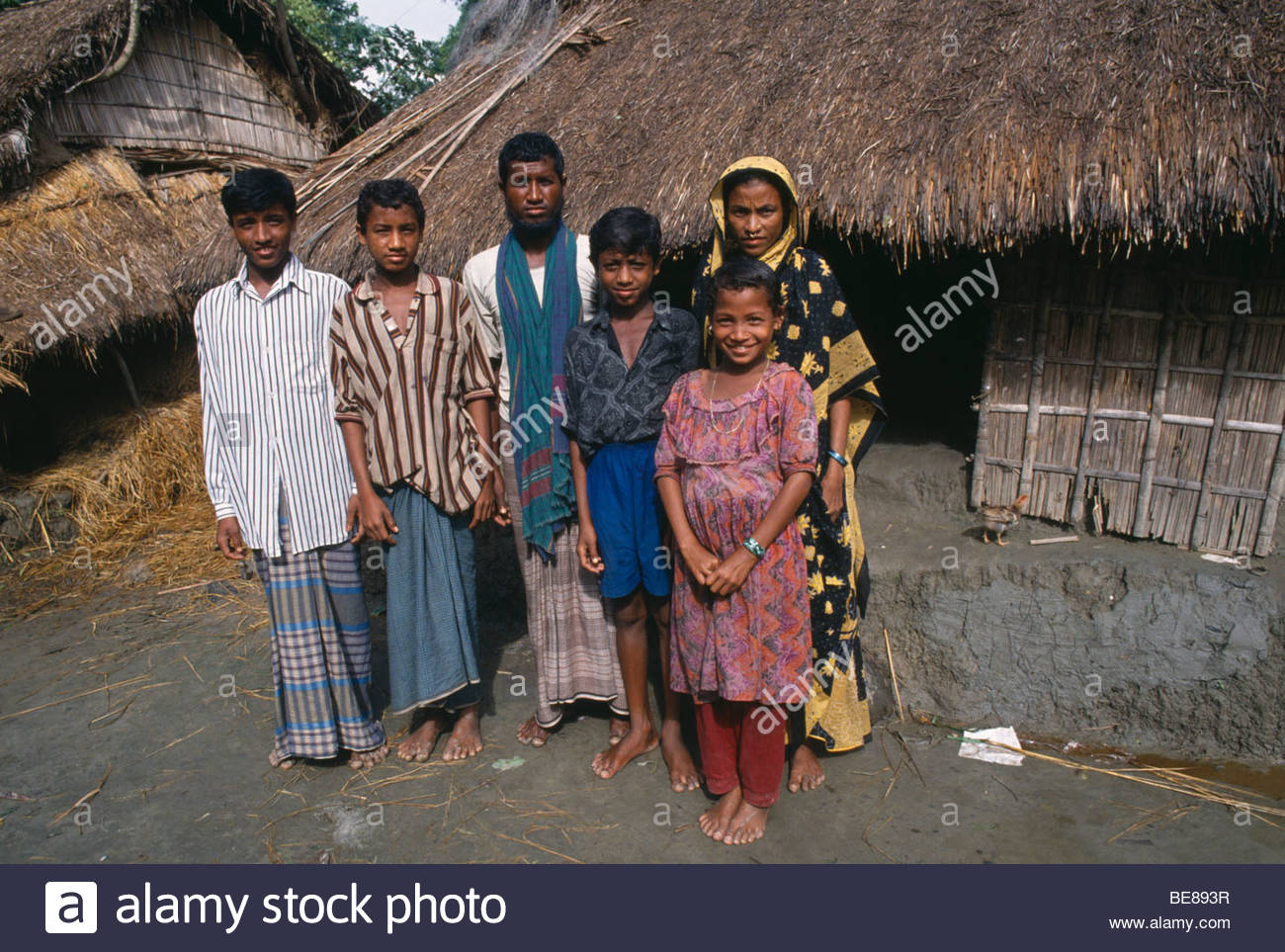 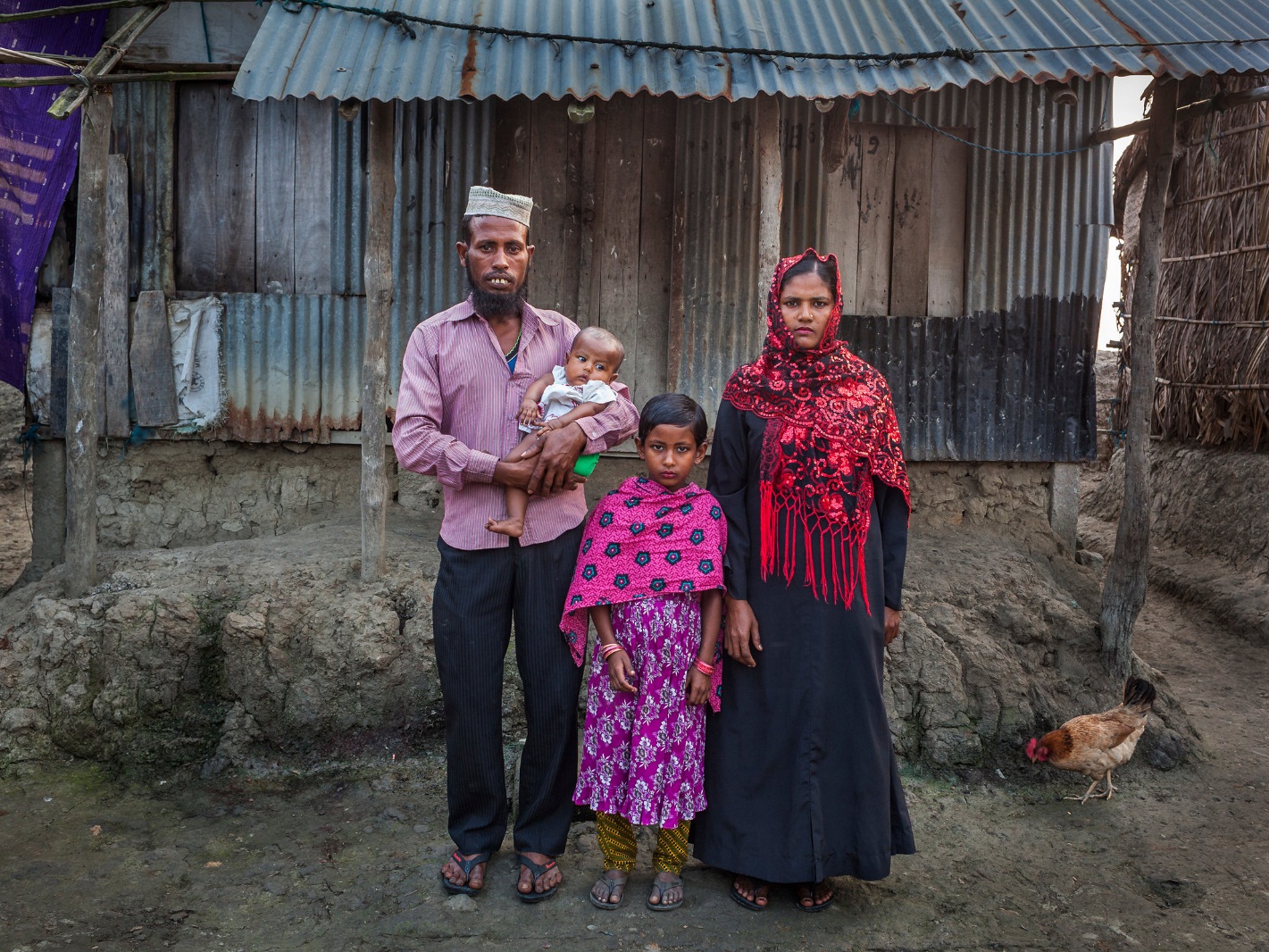 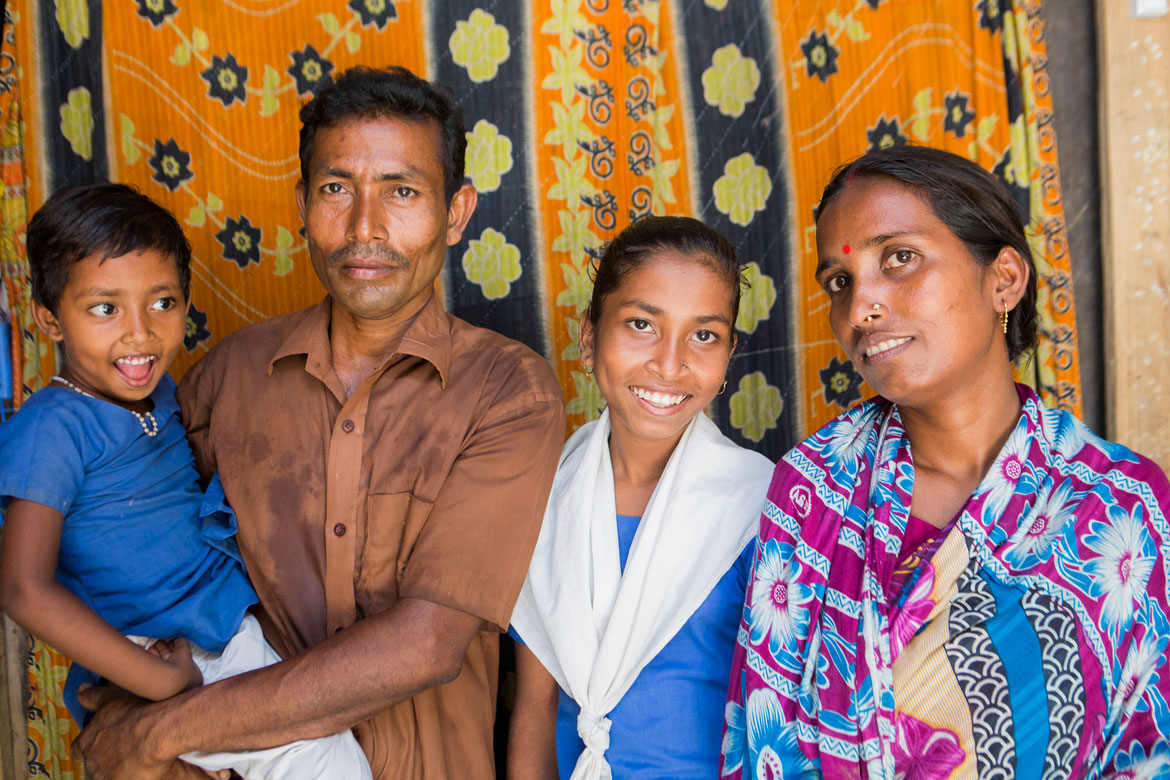 আজকের পাঠ
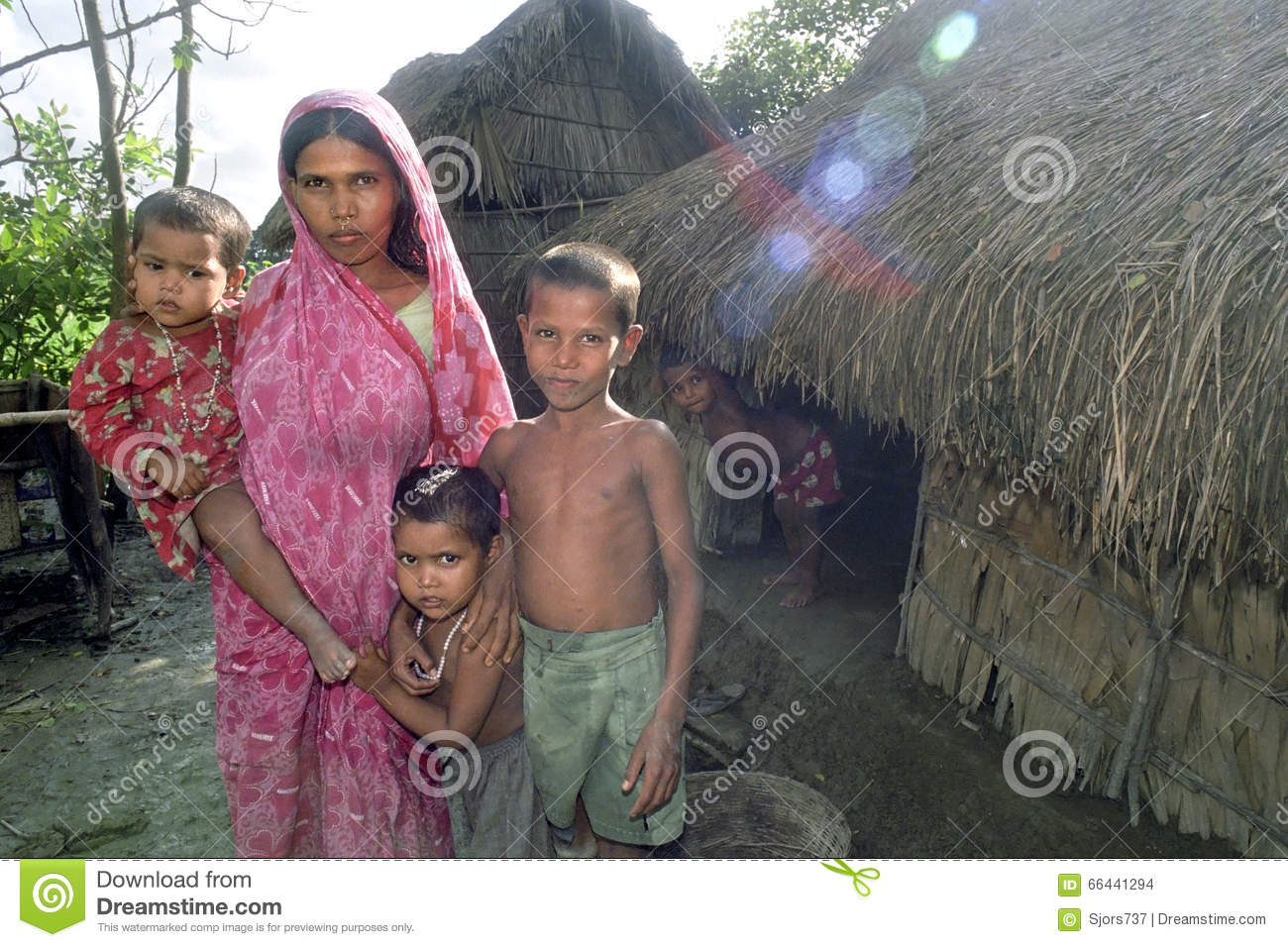 বাংলাদেশের পরিবার
এইপাঠ শেষে শিক্ষার্থীরা .........

পরিবারের সংজ্ঞা বলতে পারবে; 
পরিবারের প্রকারভেদ বর্ণনা করতে পারবে; 
গ্রাম ও শহরে পরিবারের ভূমিকা বিশ্লেষণ করতে পারবে।
চিত্রগুলো লক্ষ্য করো
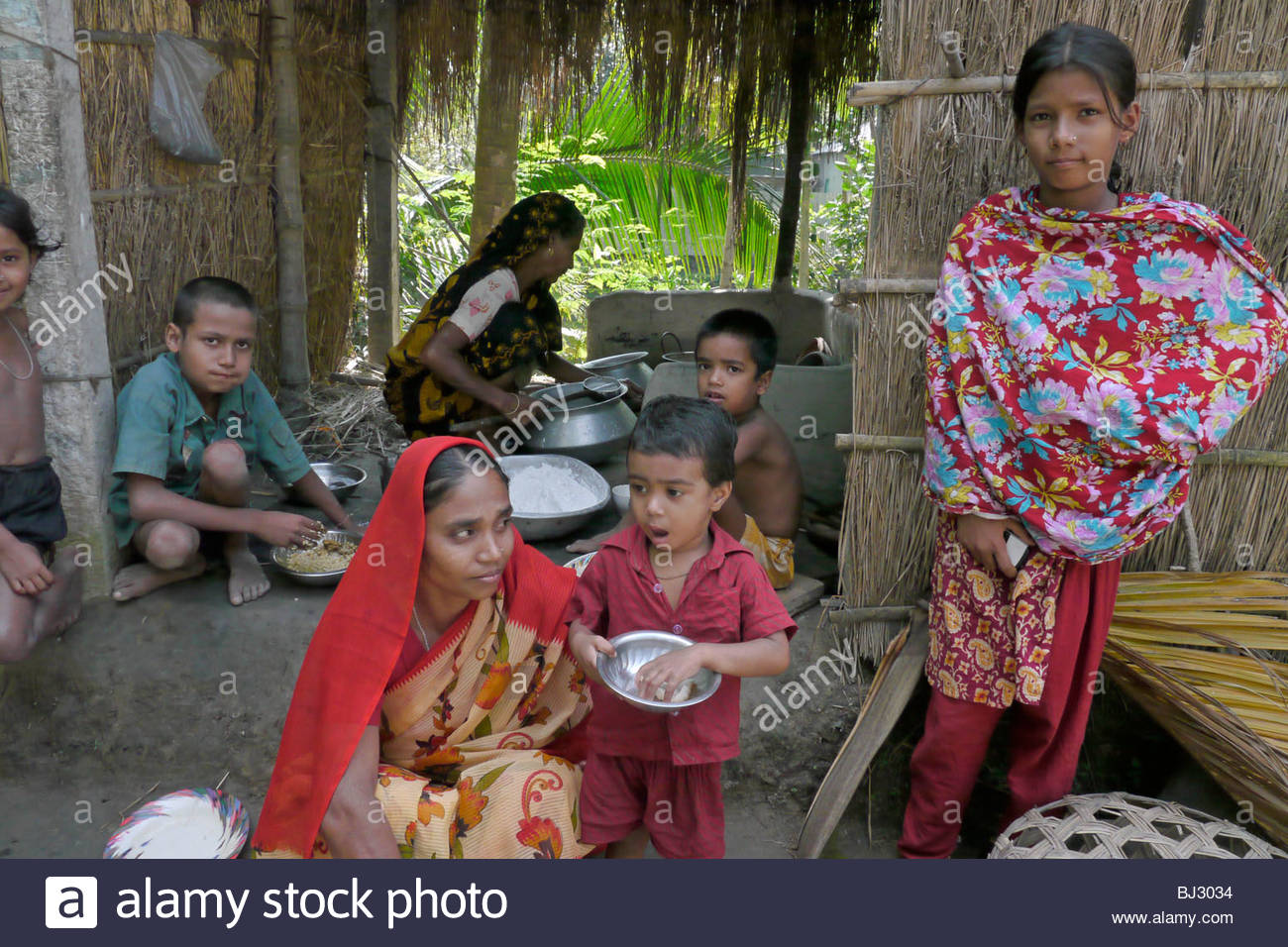 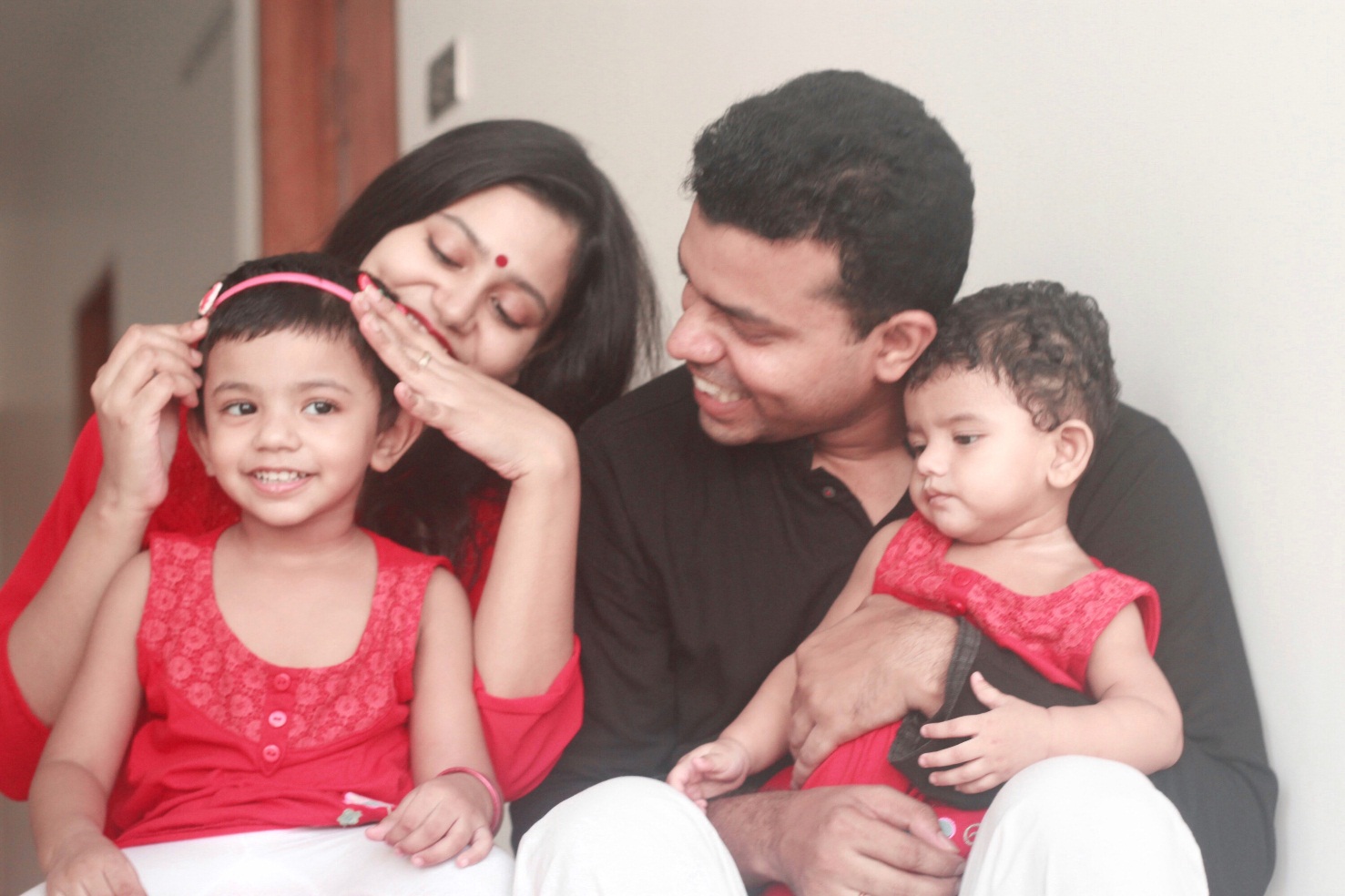 একক পরিবার
যৌথ পরিবার
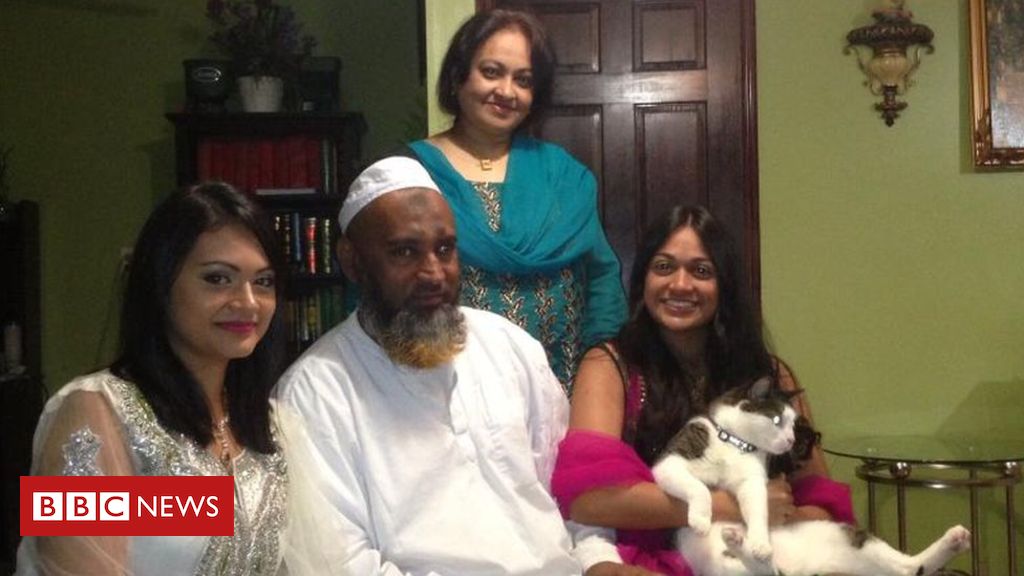 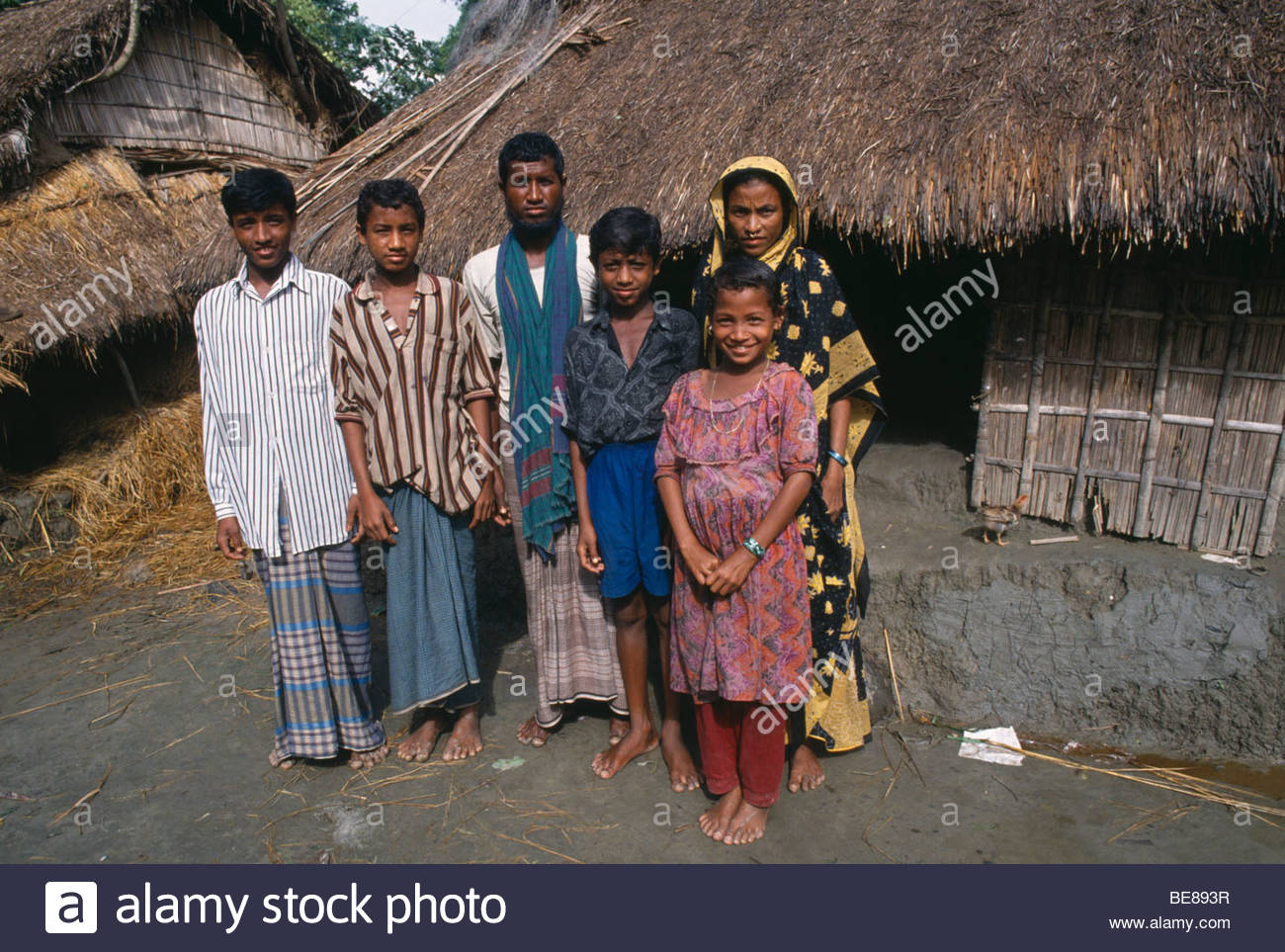 গ্রামের পরিবার
শহরের পরিবার
পরিবার কি ? 
উত্তরঃ পরিবার হলো একটি খুদ্রতম সামাজিক সংগঠন, যেখানে পিতা-মাতা ও তাদের সন্তান-সন্ততি একত্রে বসবাস করে।
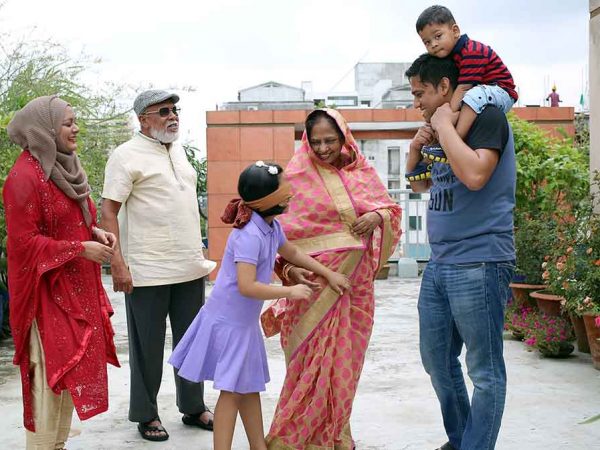 পরিবারের প্রকারভেদ
আকারের ভিত্তিতে পরিবার কয় প্রকার ও কি কি? 

উত্তরঃ আকারের ভিত্তিতে পরিবার তিন ধরনের হয়ে থাকে, যেমন-একক বা অনু পরিবার ,যৌথ পরিবার ও বর্ধিত পরিবার।
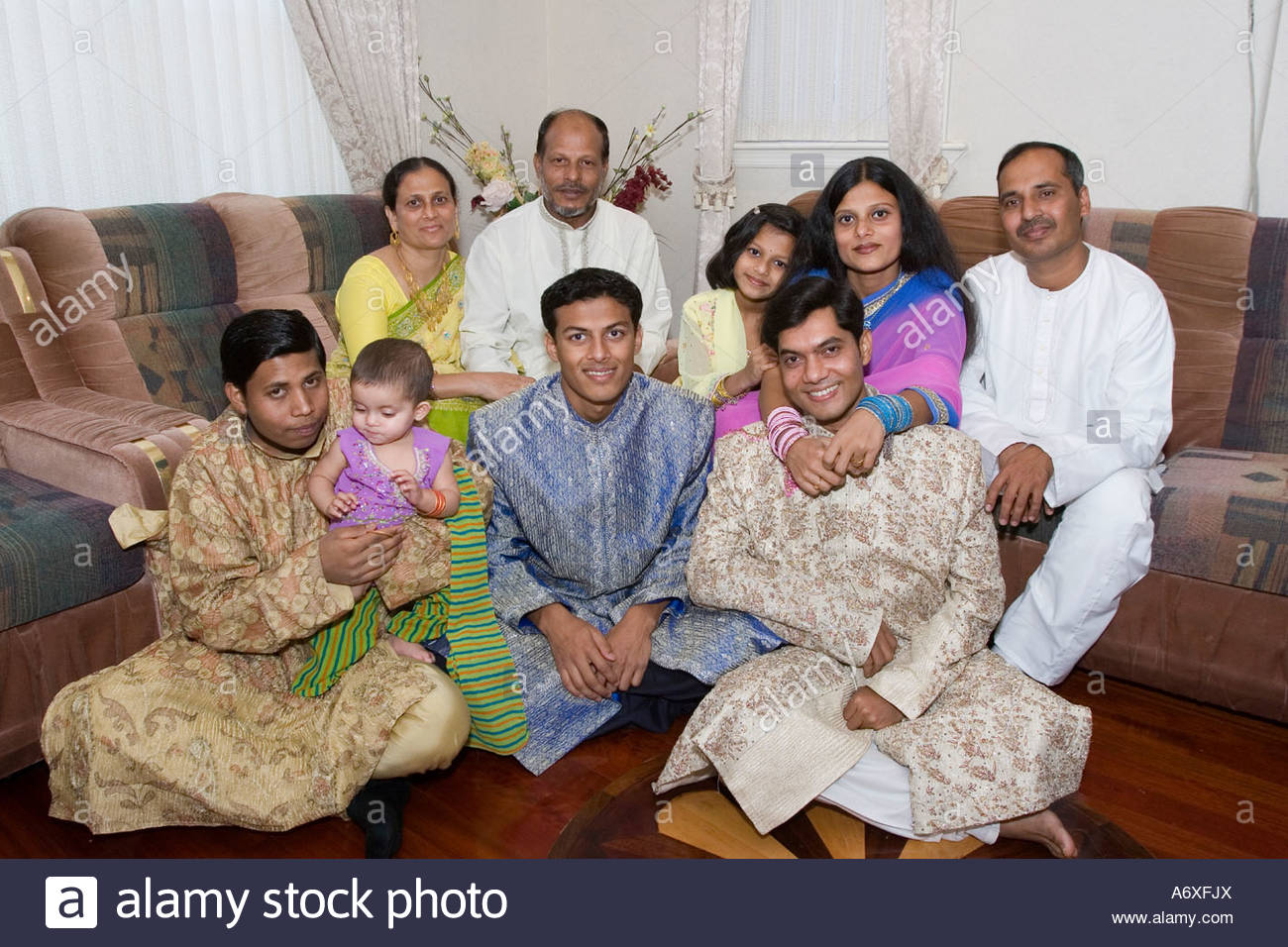 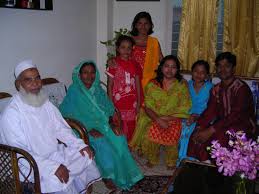 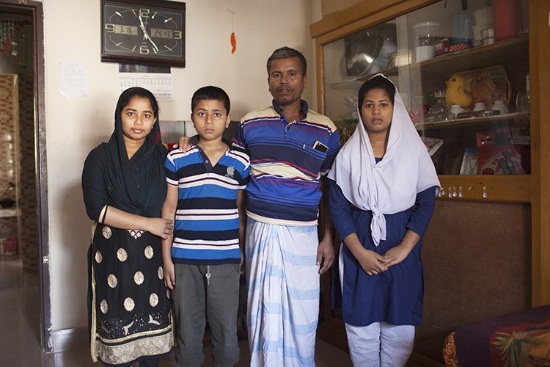 যৌথ পরিবার
বর্ধিত পরিবার
একক পরিবার
আবার বসবাসের স্থানের উপর ভিত্তি করে পরি বার দুই ধরনের, যেমন- গ্রামের পরিবার ও শহরের পরিবার
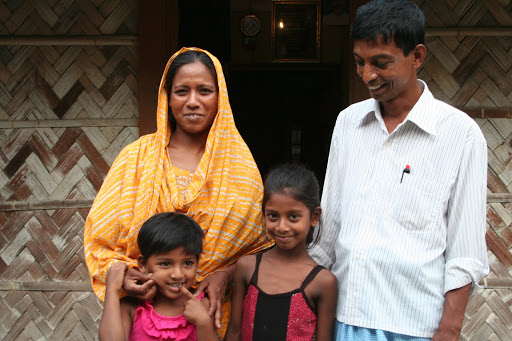 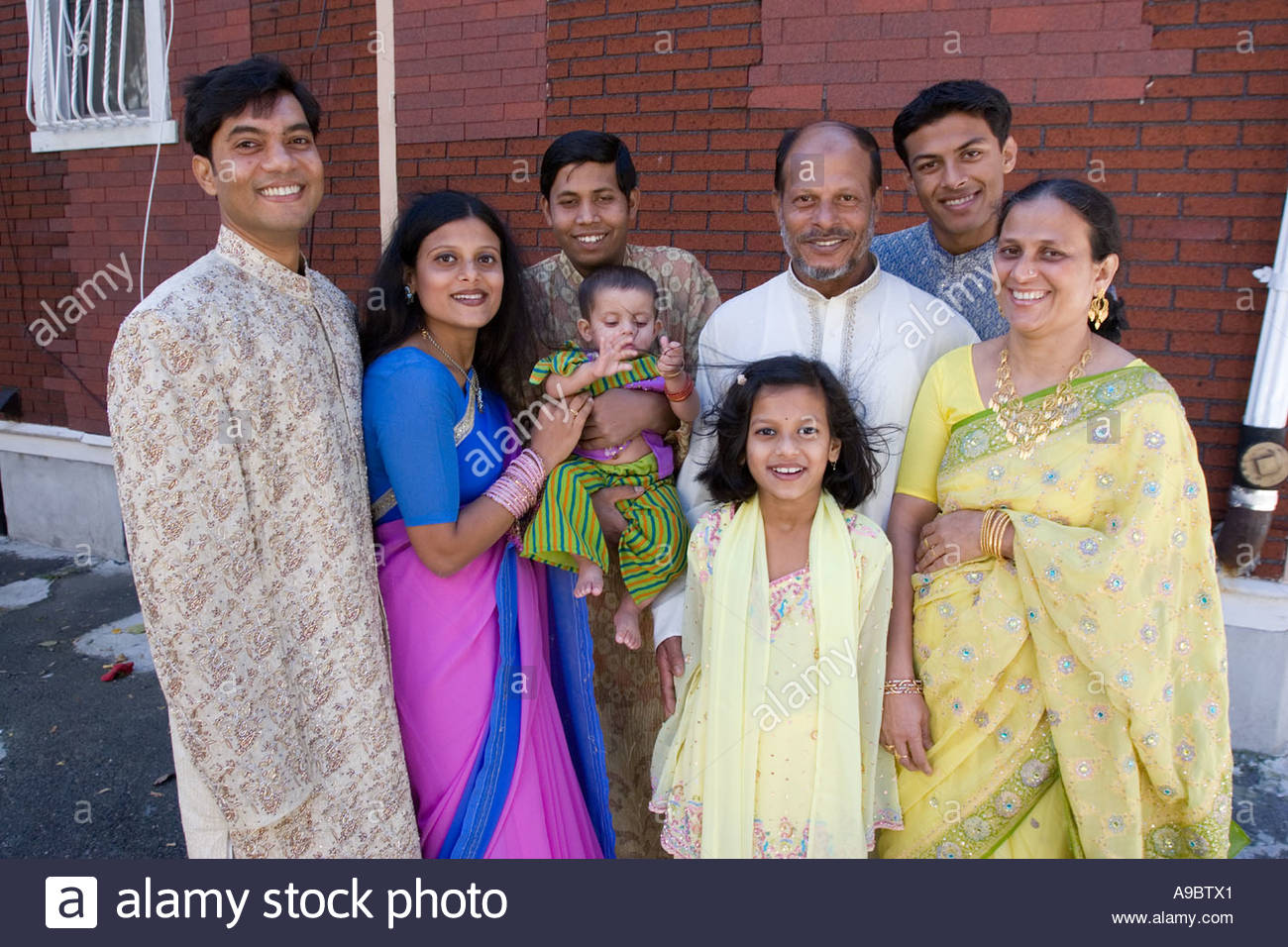 গ্রামের পরিবার
শহরের পরিবার
একক কাজ
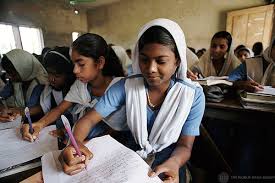 একক পরিবারের সুবিধা কি কি বল ?
দলীয় কাজ
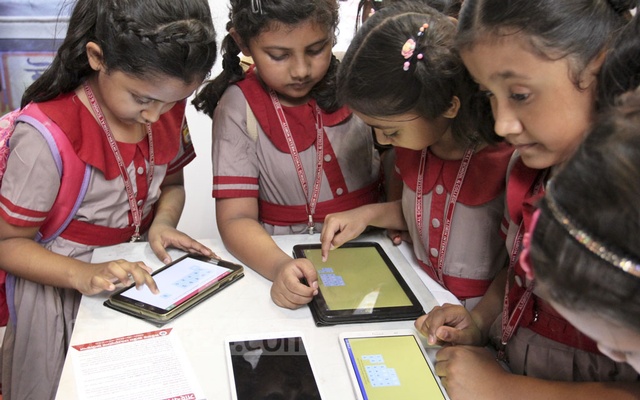 গ্রামের ও শহরের পরিবারের ৫ টি পার্থক্য লিখ
মূল্যায়ন
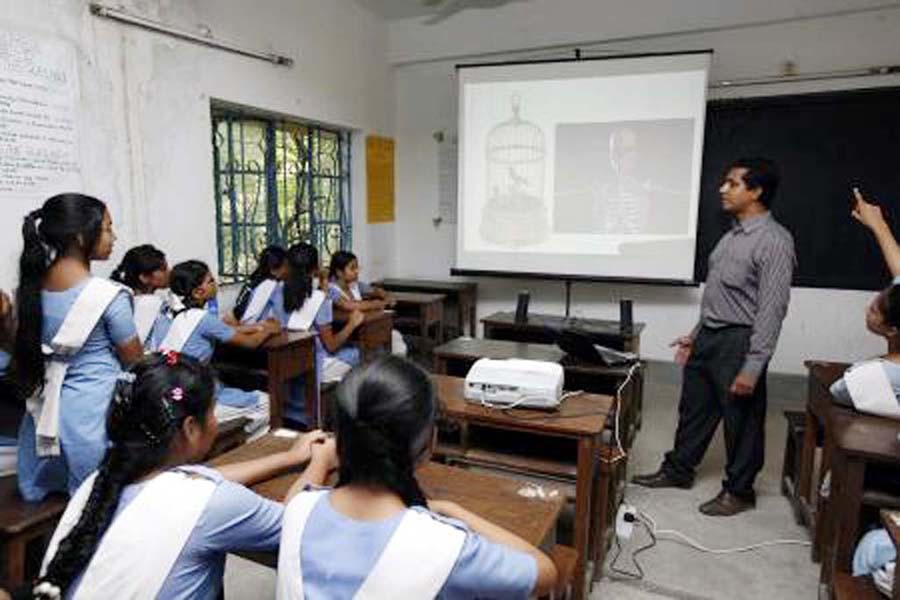 আকারের ভিত্তিতে পরিবার কত প্রকার ও কি কি ?
বাড়ির কাজ
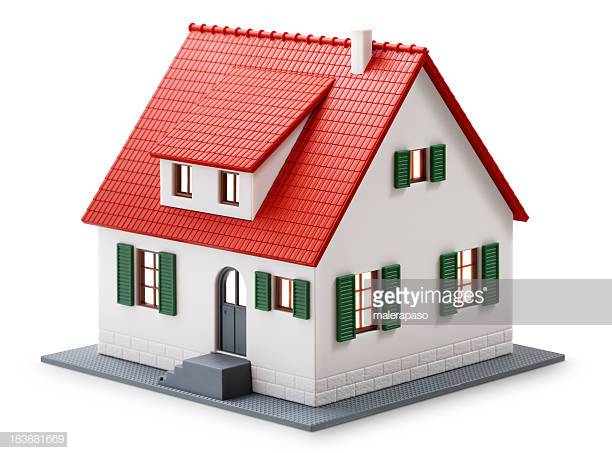 যৌথ পরিবারের সুবিধা ও অসুবিধা গুলো অনধিক ১০ টি বাক্যে লিখে আনবে।
সবাইকে ধন্যবাদ
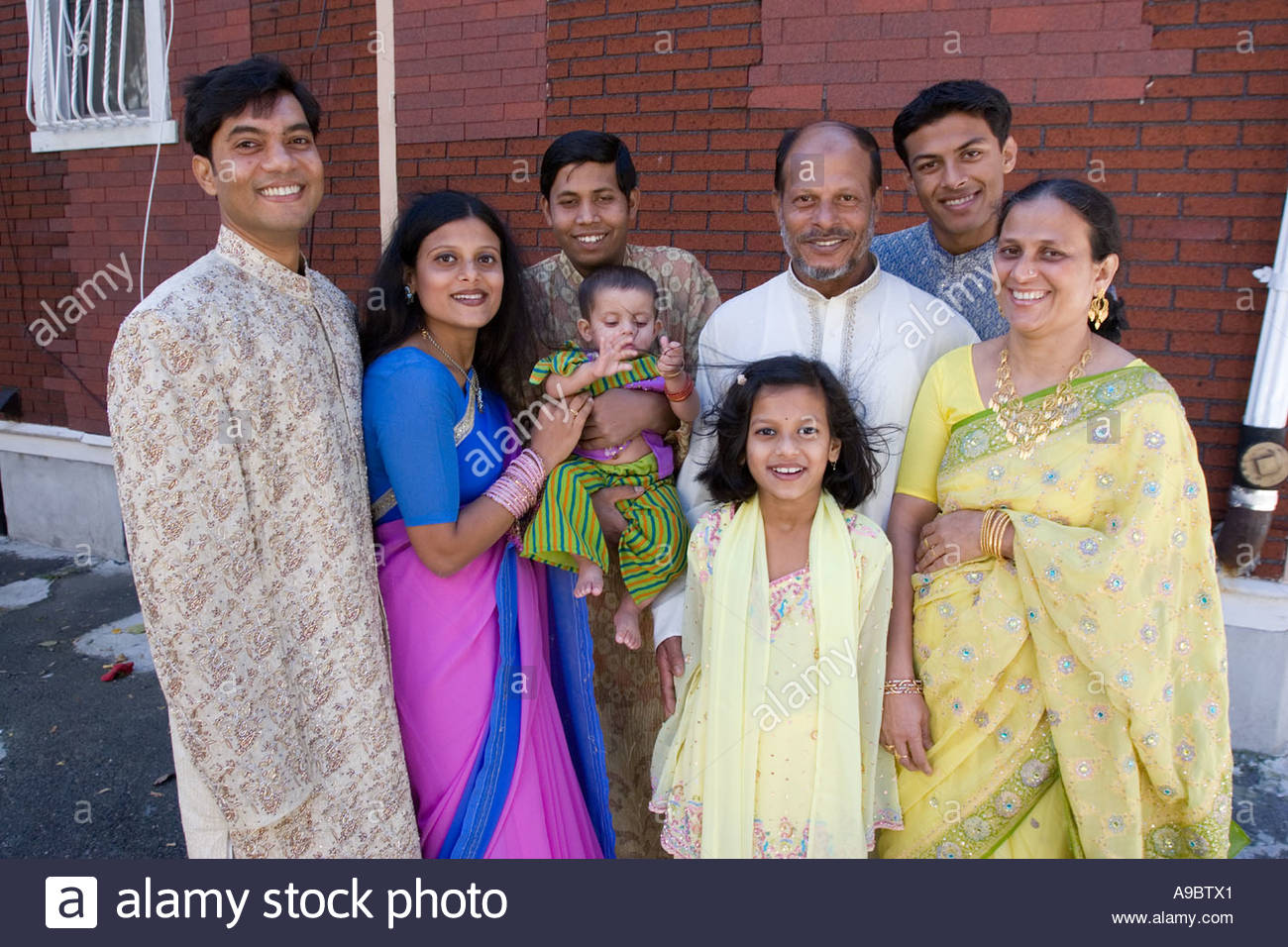